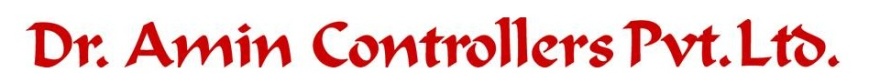 Indian Sugar Exports : Potential & Challenges
Siddharth AminDirectorDr Amin Controllers Pvt Ltd
Exports – 2019-20, 2020-21 & 2021-22*
Indian sugar - Major destinations
Common yet persistent Challenges
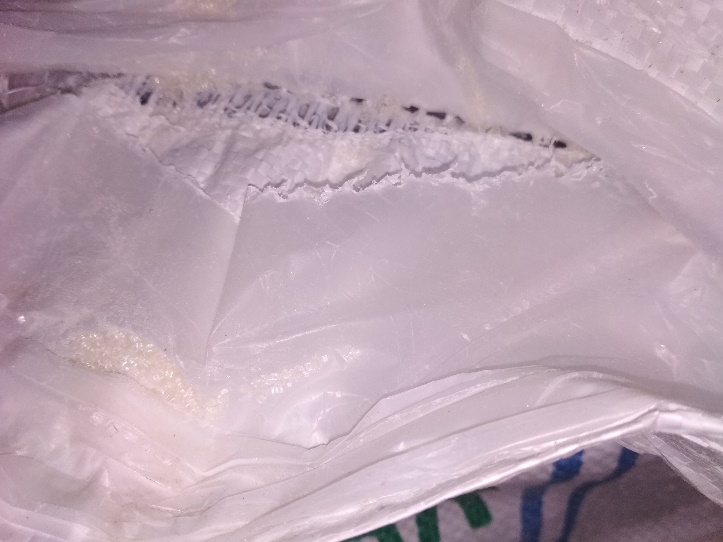 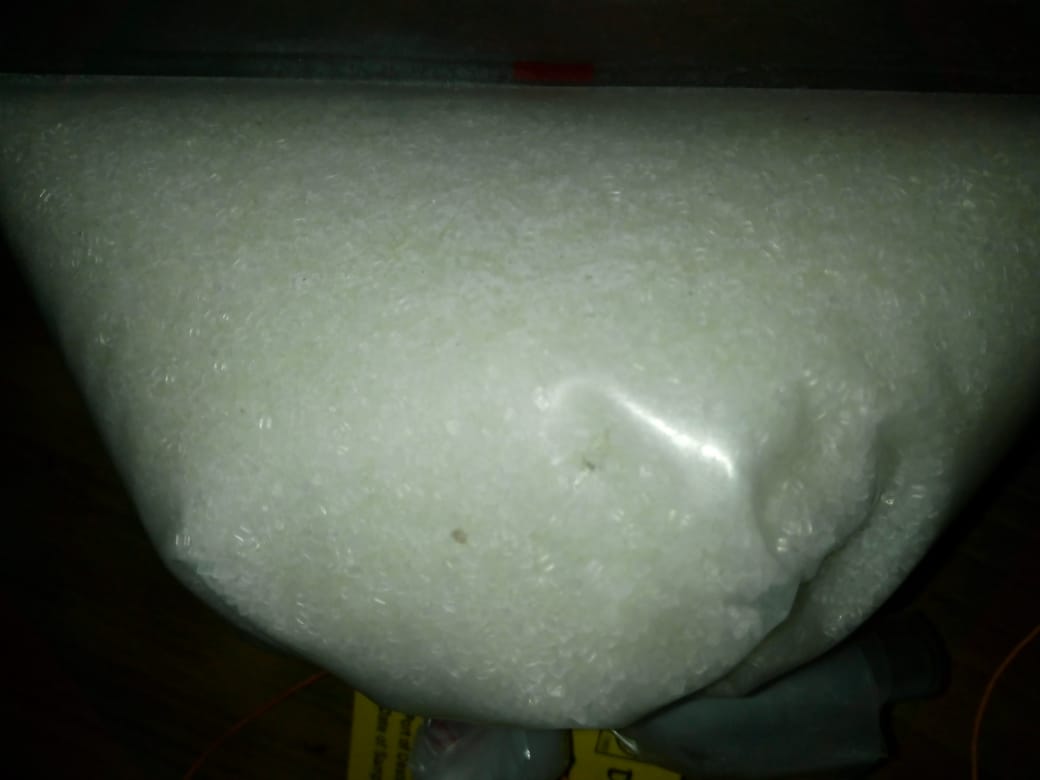 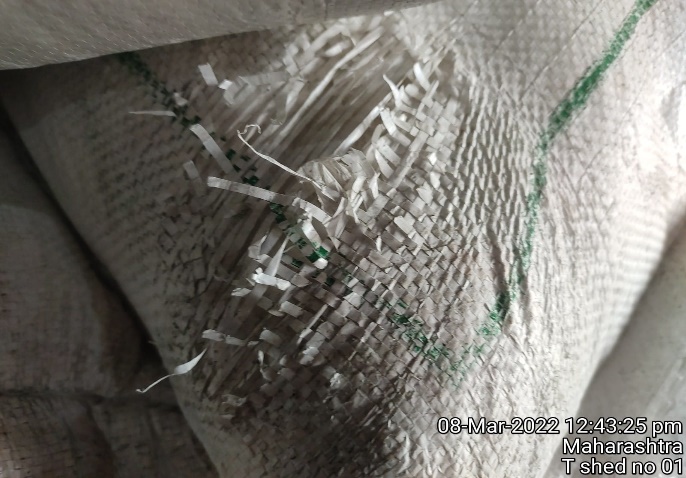 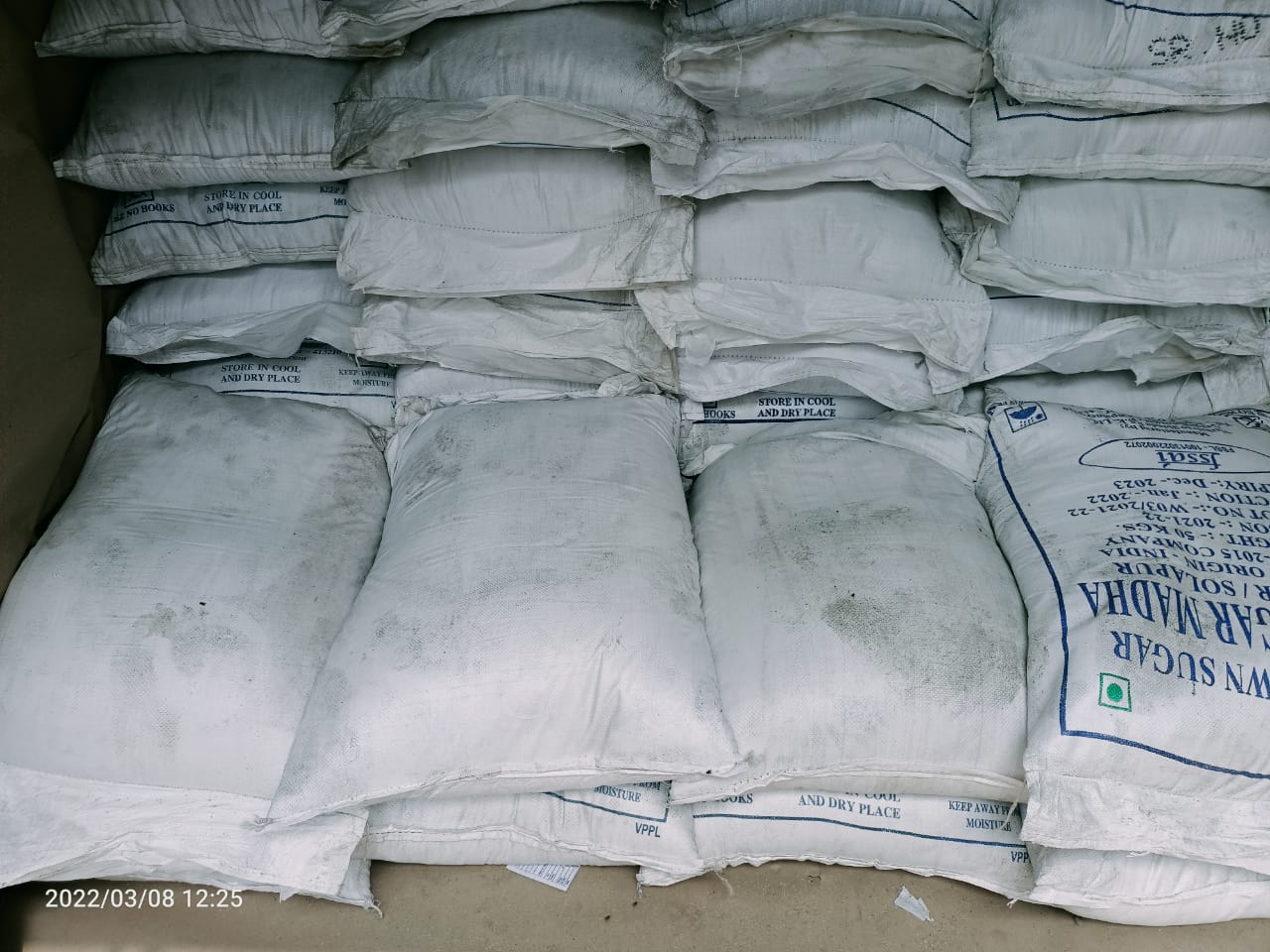 Black Particles, dull colour
Poor stitching
Poor bag Quality, cannot sustain manual handling
Labour Foot Marks and Stained Bags
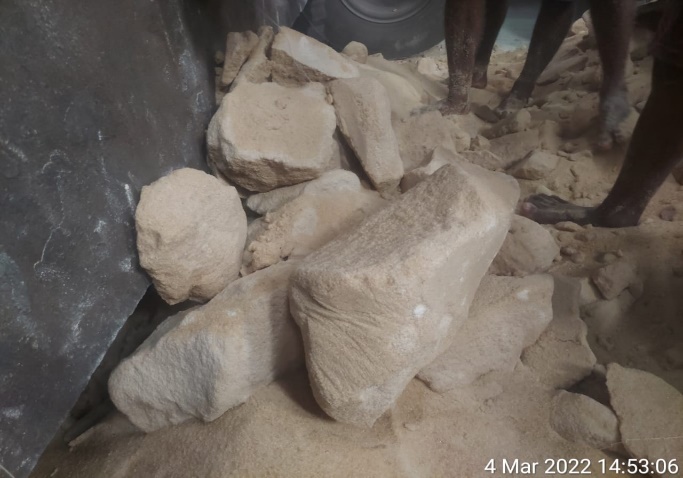 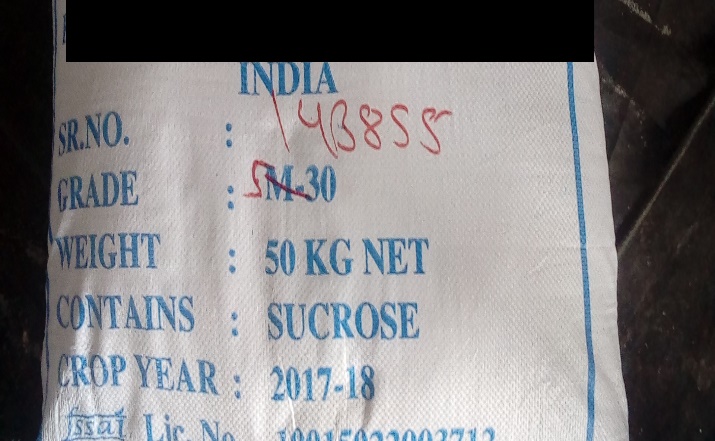 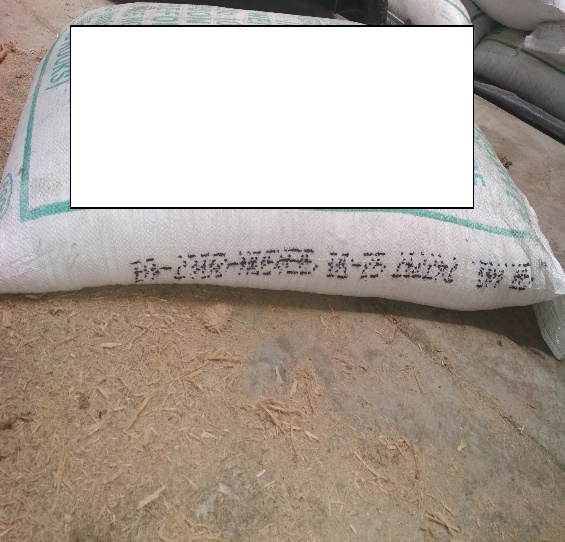 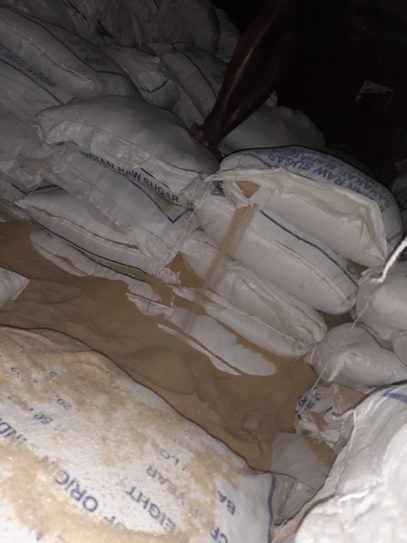 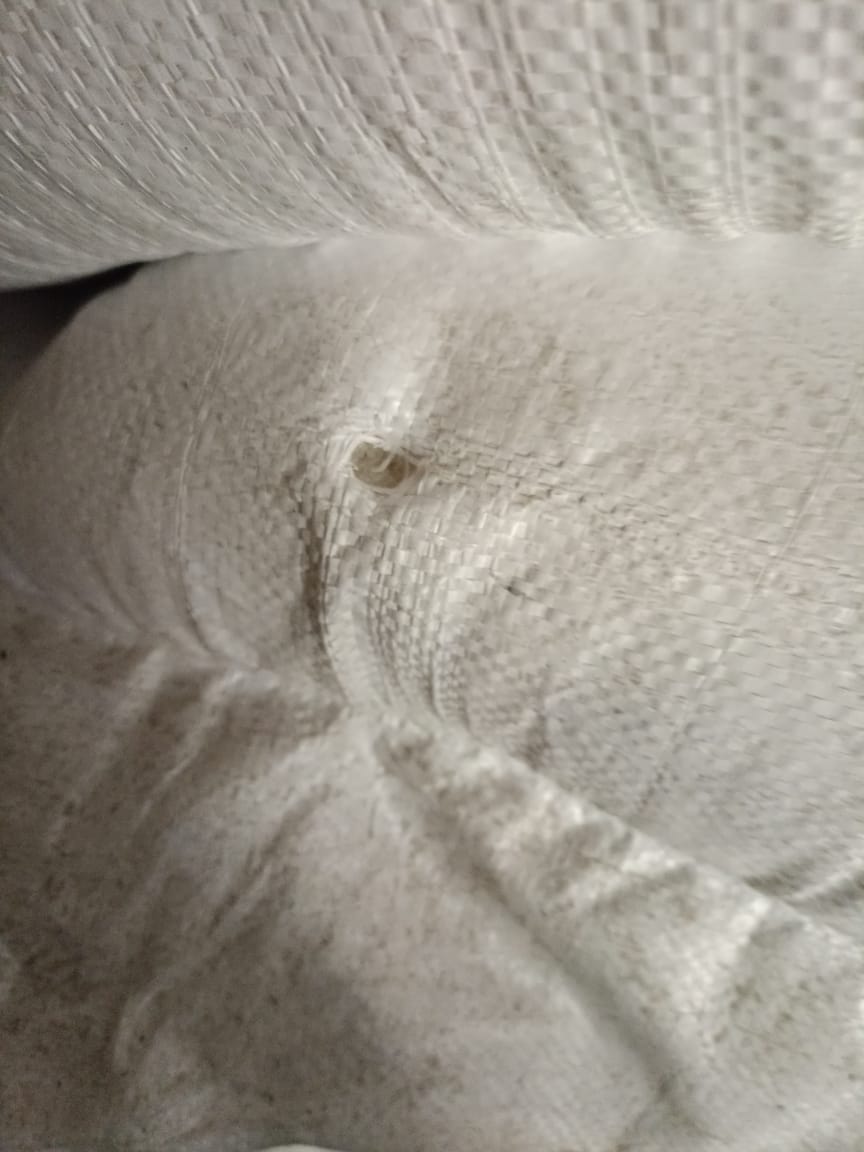 Spillages
Illegible Mfg / Exp Details
Hand Written Bag Markings
Hook Marks
Lumps in Cargo
Nationwide Network
Also covering : Dadri, TKD, Patpargang, Patli, Loni, Agra, Moradabad & Kanpur
ó
Ludhiana
ó
New Delhi
ó
Kota
Ahemedabad
ó
ó
ó
Kandla
Kolkata
ó
Mundra
ó
ó
ó
Jamnagar
Indore
ó
ó
Also covering : Dhamra
Hazira
µ
ó
Haldia
µ
Raipur
Pipavav
Rourkela
Also covering : Dahej & Magdalla
Nagpur
]
ó
MUMBAI
ó
Paradip
Hyderabad
ó
JNPT
Pune
ó
ó
Visakhapatnam
ó
Jaigarh
ó
ó
Also covering : Gangavaram
Kolhapur
Kakinada
HEAD OFFICE

BRANCH OFFICES

ASSOCIATE OFFICES

RESIDENT ENGINEER

LABORATORIES

Goa
]
ó
Bangalore
Krishnapatnam
Also covering : Karvar
ó
ó
ó
ó
Chennai
Mangalore

Also covering : 
Ennore & Karaikal
ó
Coimbatore
µ

Cochin
ó
Tuticorin
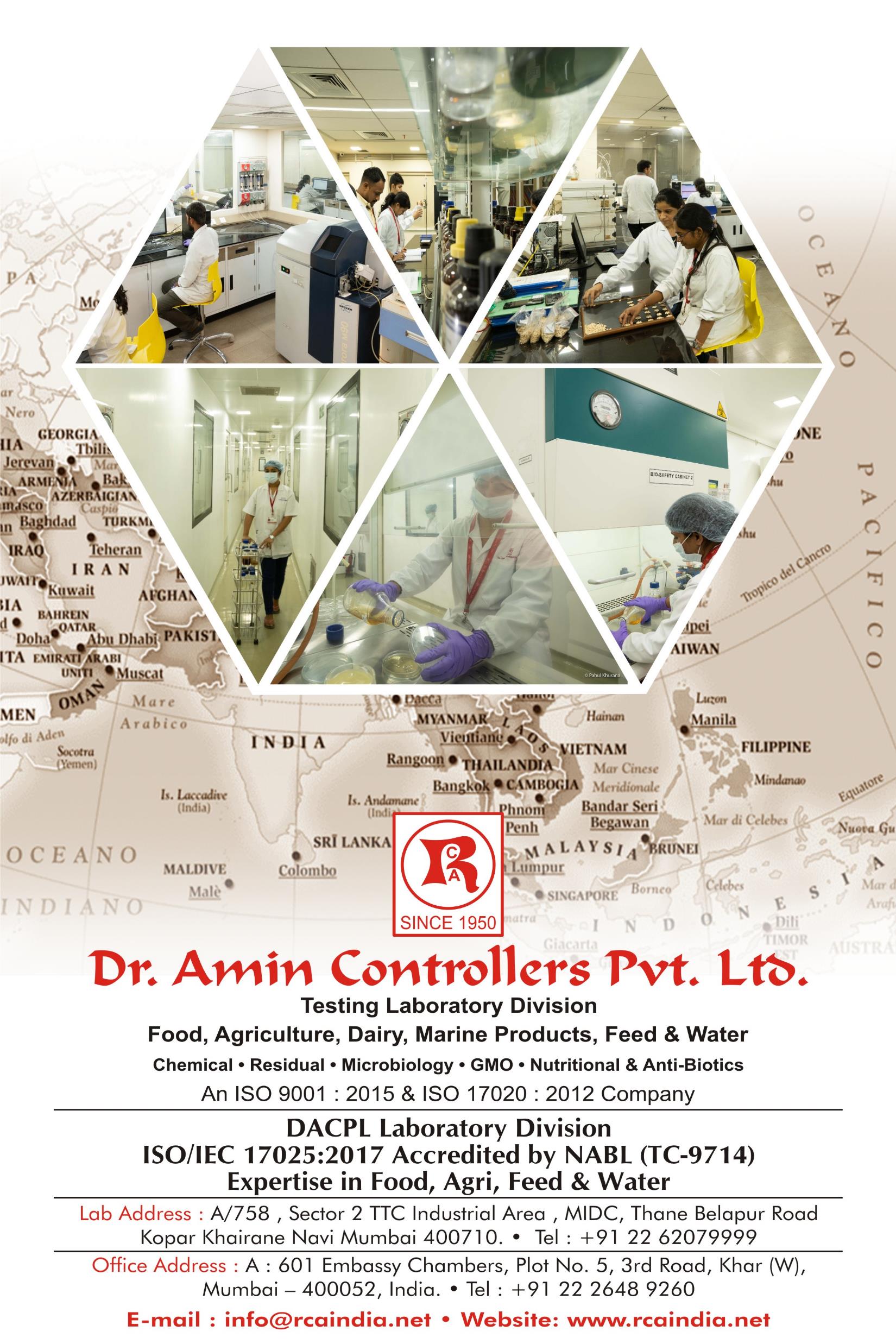 Dr Amin Controllers – Mumbai Lab
State of the Art Testing Facility. ISO-17025 accredited by FSSAI, APEDA, IOPEPC, GAFTA, FOSFA, RSA/SAL. 
Testing Food Products For Chemical, Microbiology, Residual Pesticides, Trace Metal, GMO, Shelf Life Studies, R&D.
Contact Details
Head Office
601 Embassy Chambers, Plot No. 5, 3rd Road, Khar (W), Mumbai – 400052, IndiaTel – 022 6480260 ; email – info@rcaindia.net 
website – www.rcaindia.net

LaboratoryA-758,Sector 2, Near Axis my India,TTC Industrial Area, Koparkhairane , Navi Mumbai 400710,India
Tel - +91 22 062079902 ; email - drpancholi@rcalaboratories.com; spatel@rcalaboratories.com